Rules of Thirds
Mr. Byrne
Purpose:
Creates a balanced and interesting photo

Identifies (4) important parts of the image, where you should position points of interest while framing your image

Studies show that the human eye is attracted to these locations rather than the center of the photo
How:
Slice your image into thirds both vertically and horizontally creating a grid of 9 squares
Points of interest should be located where the lines intersect

Landscape Photos- Place the horizon along one of the horizontal lines
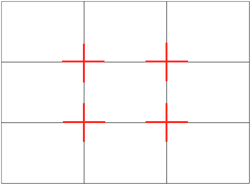 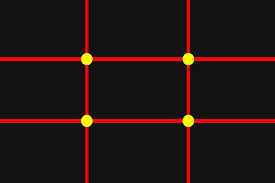 Examples:
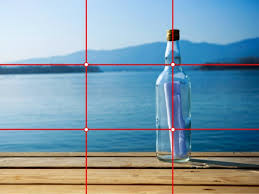 example
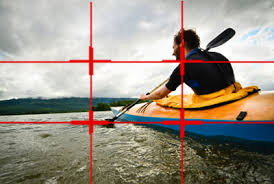 example
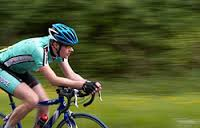 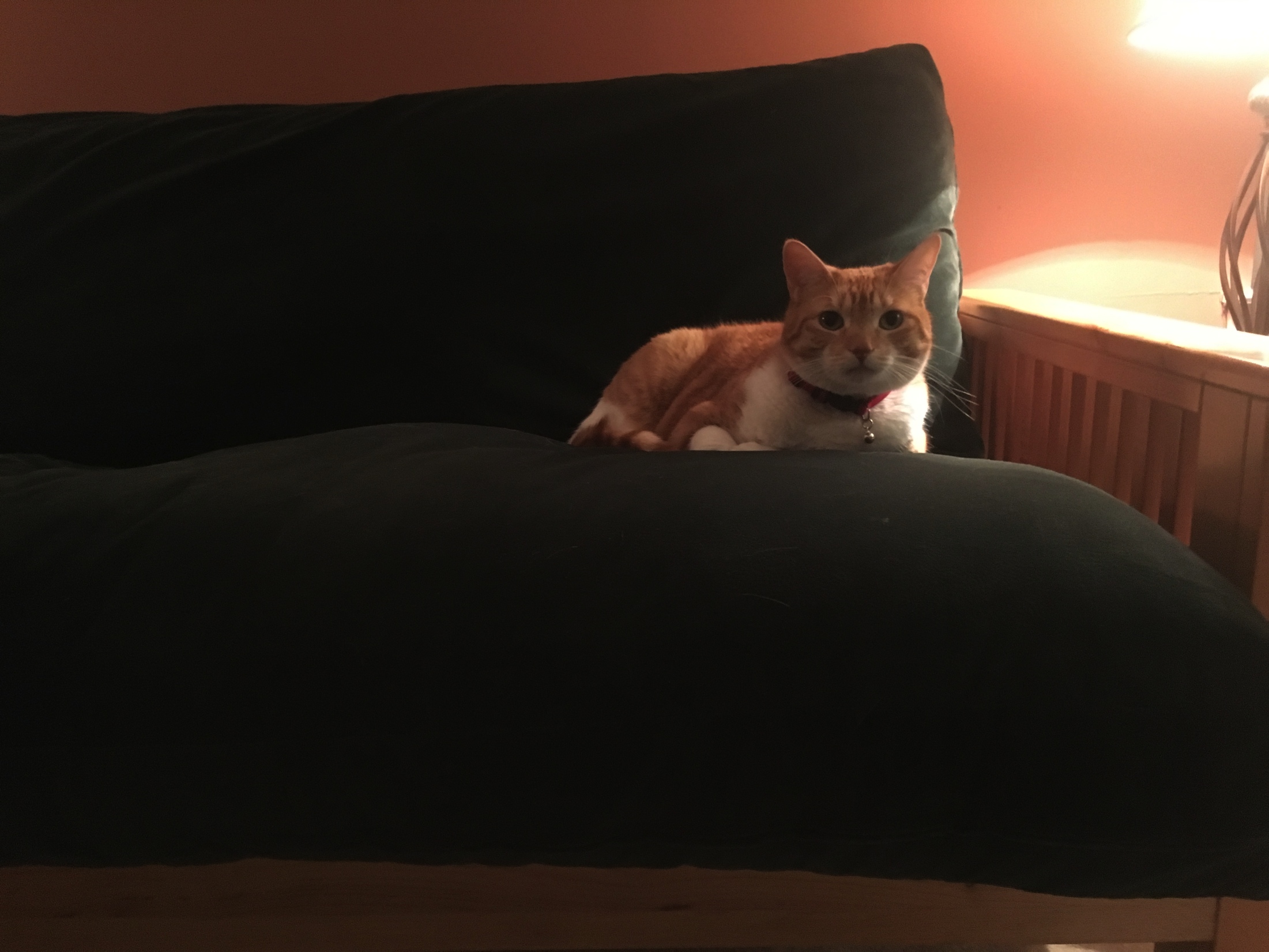 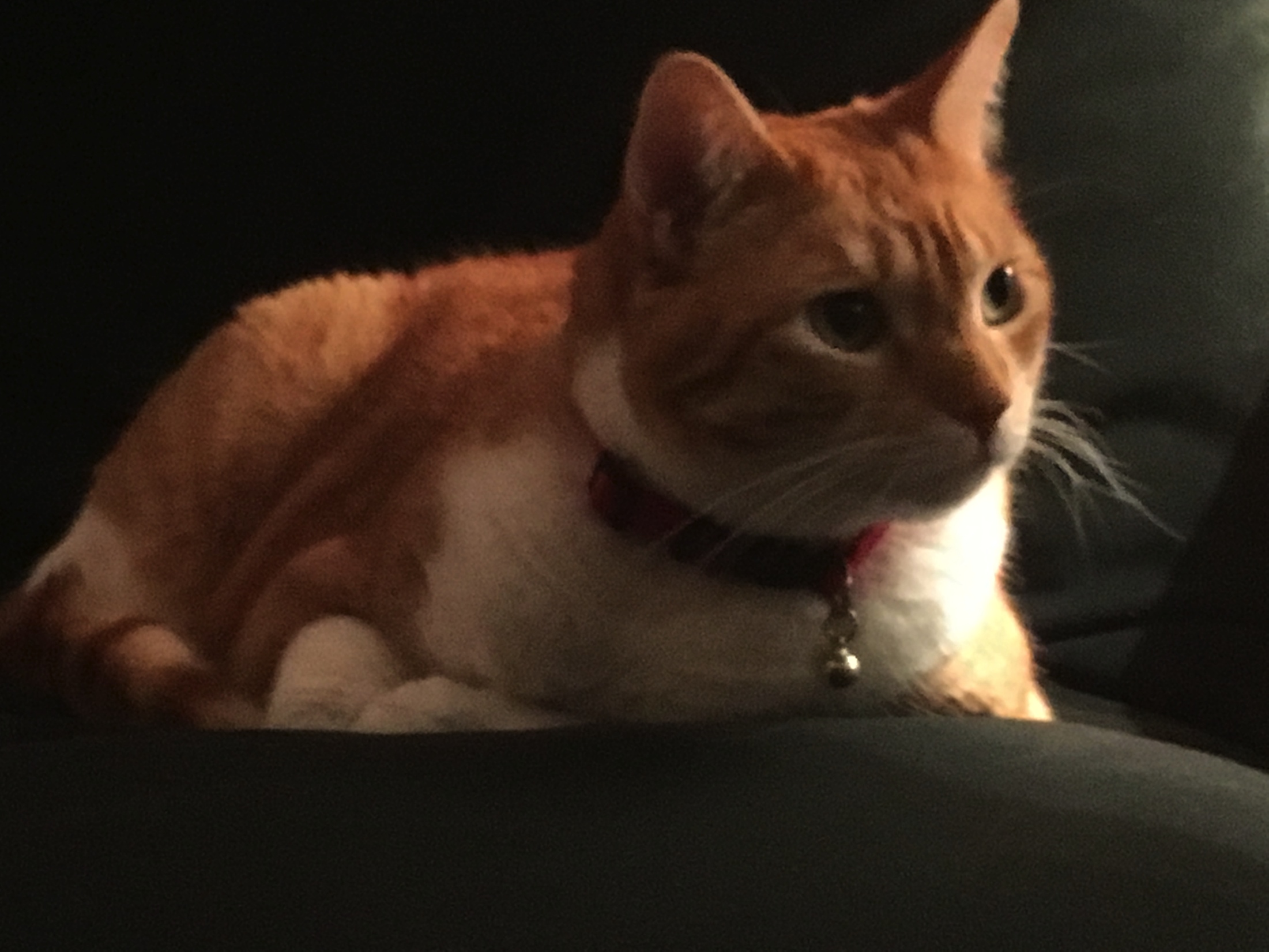 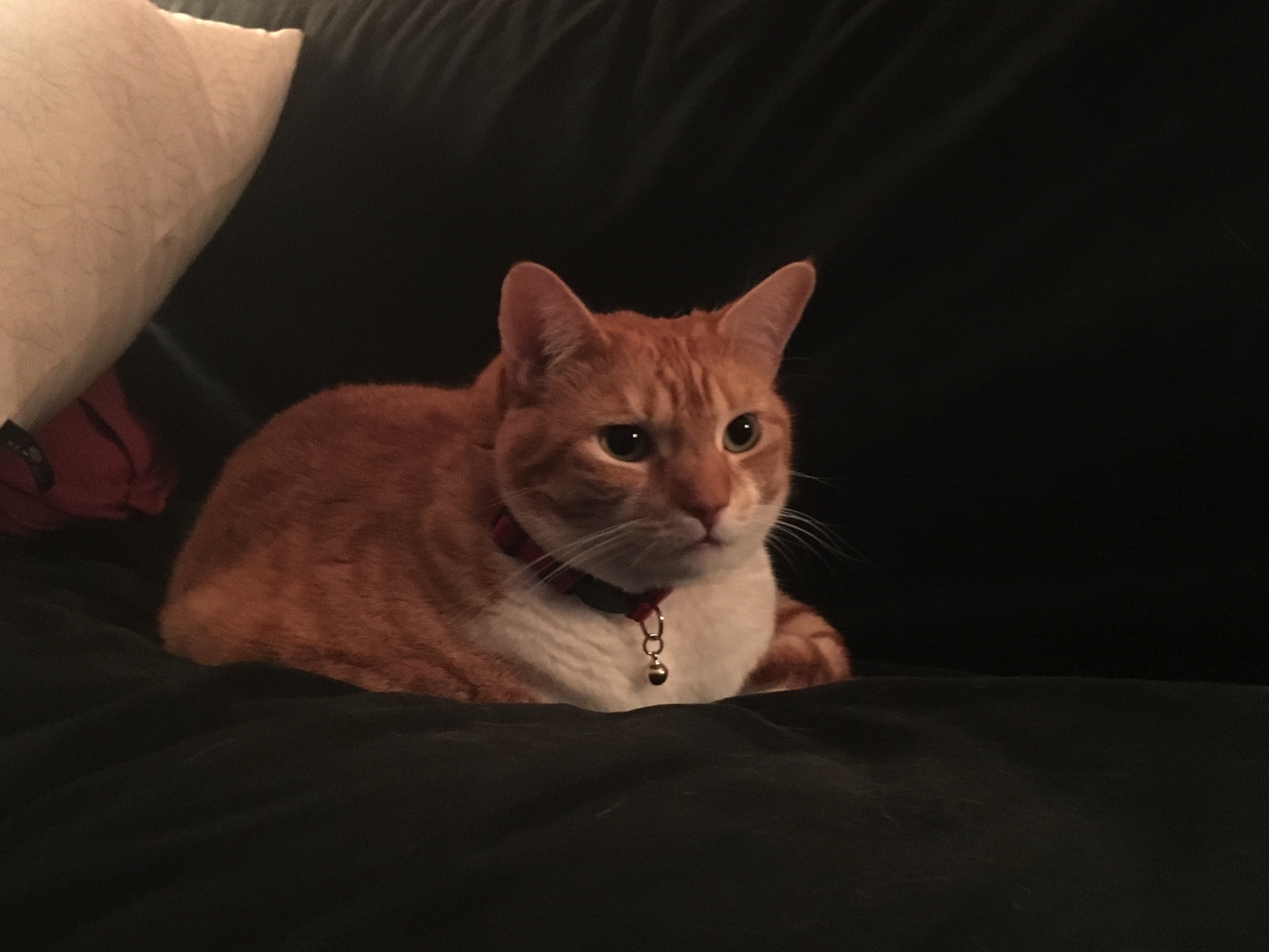 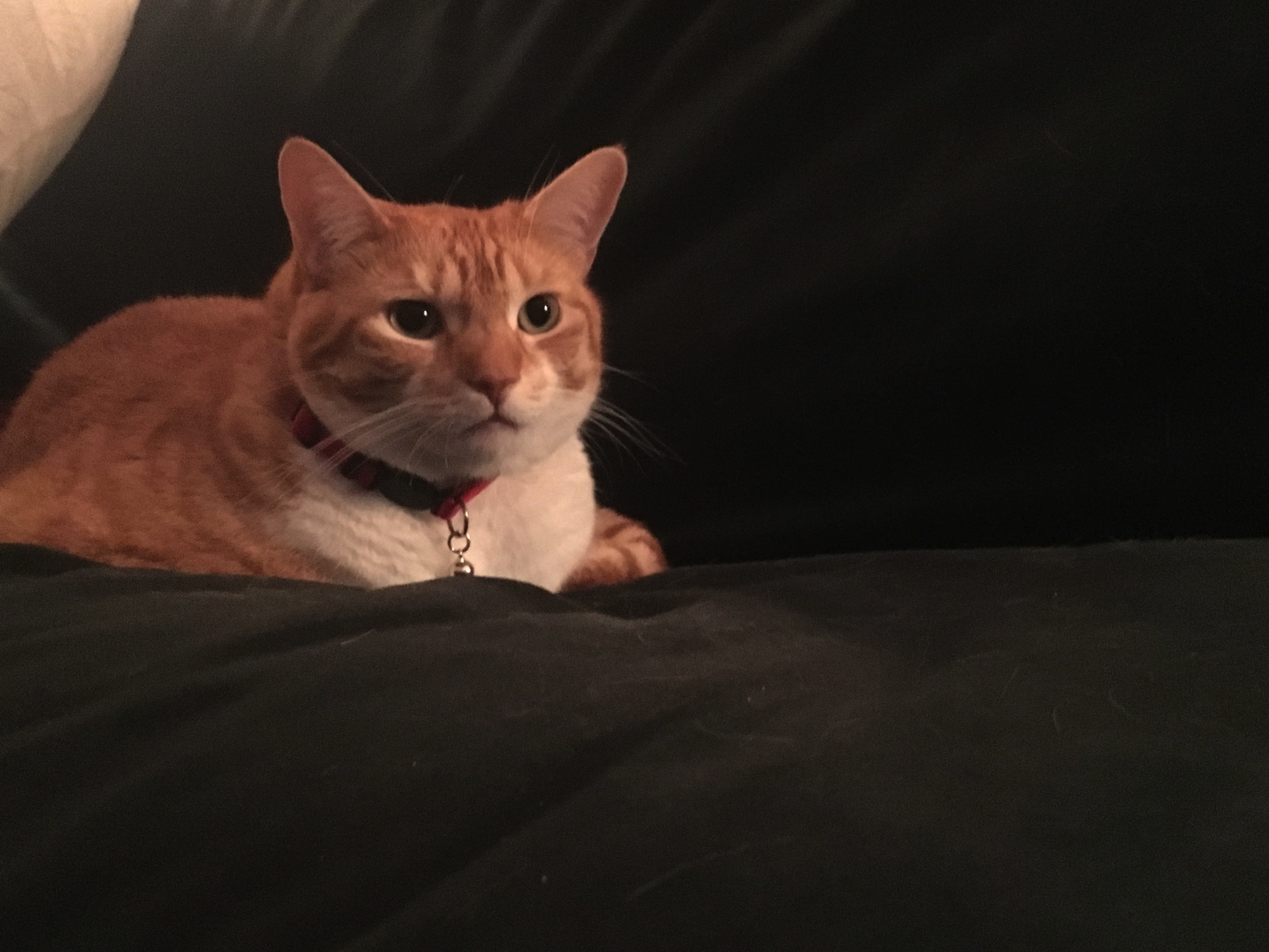 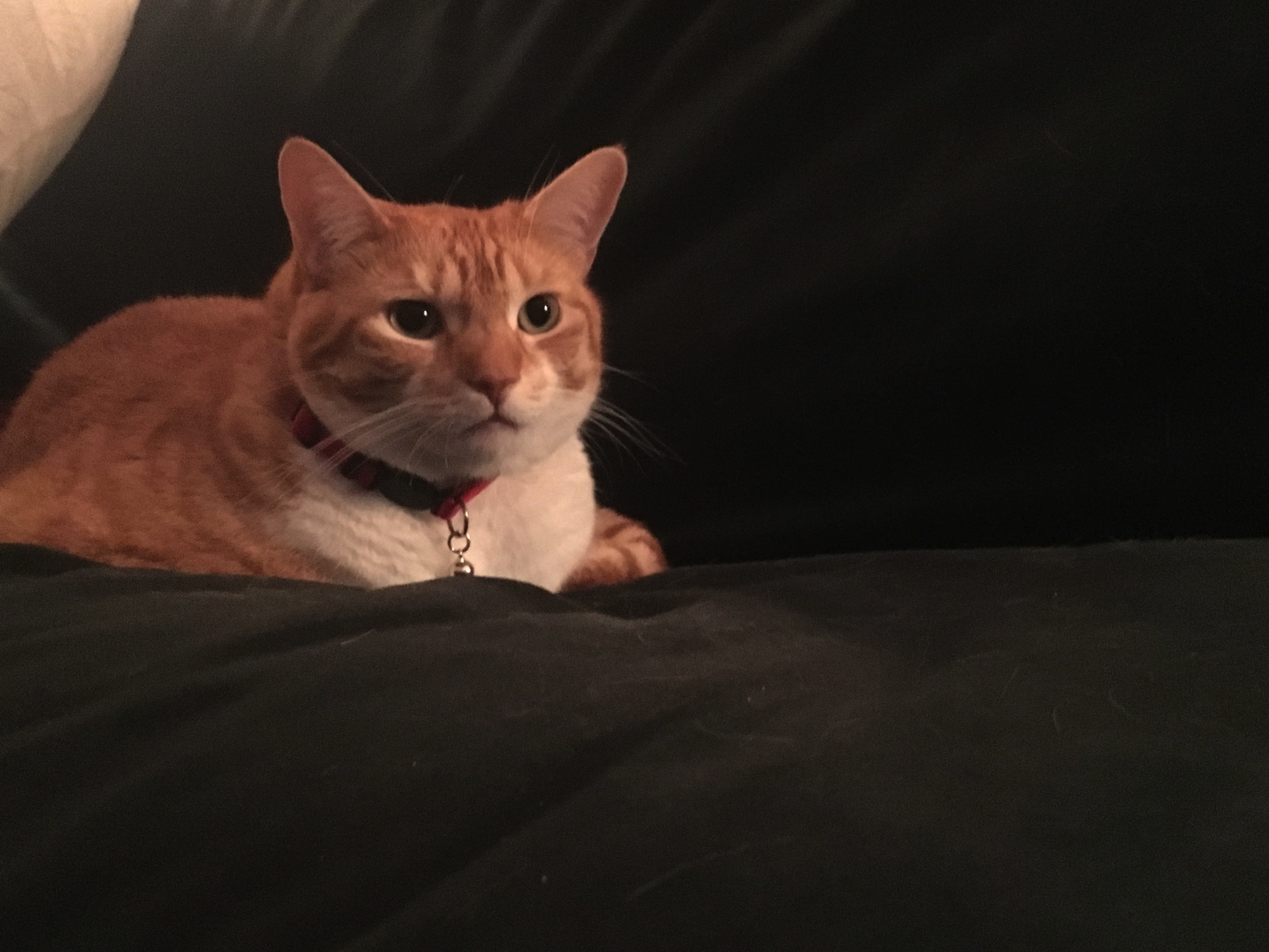 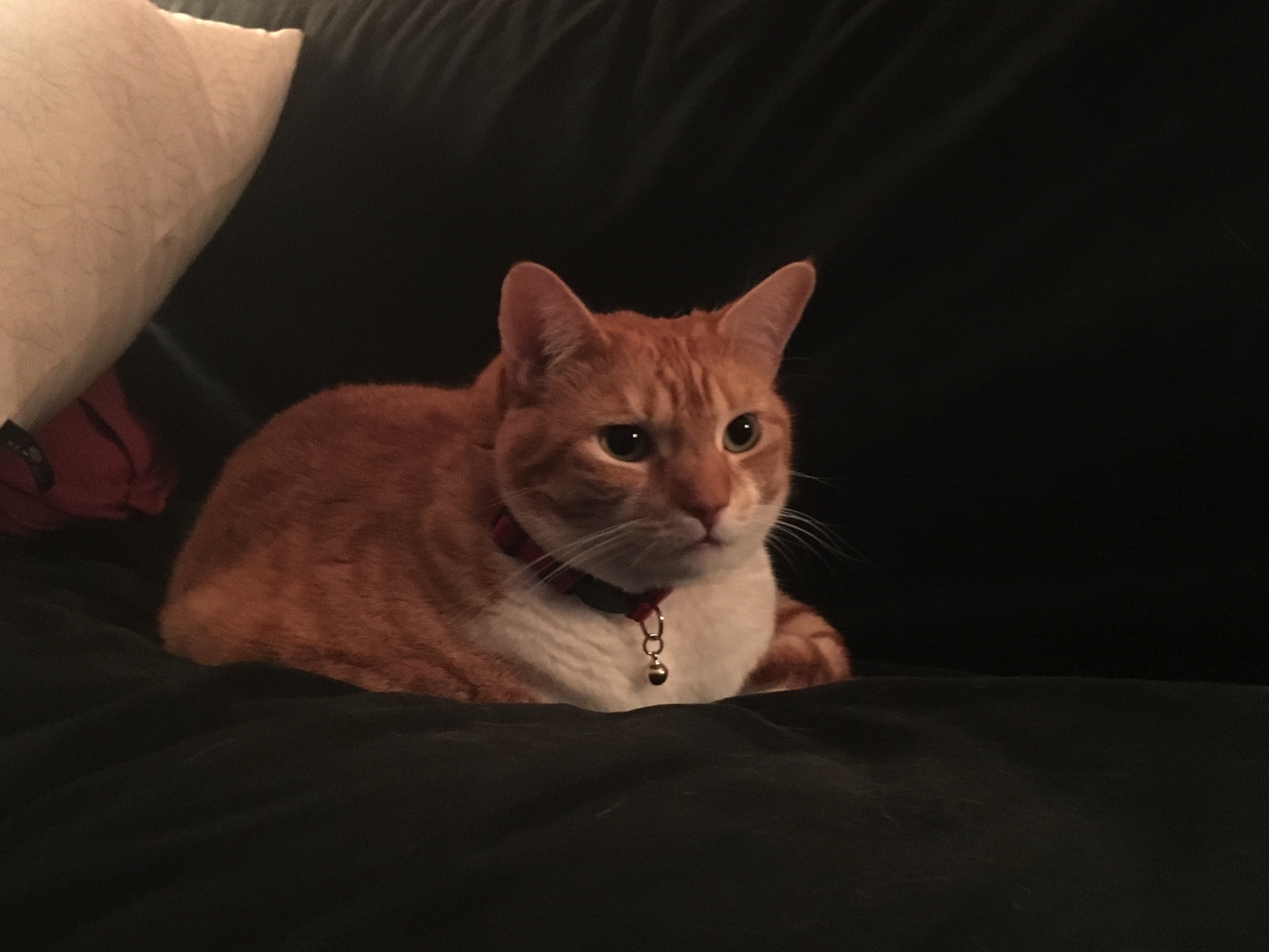 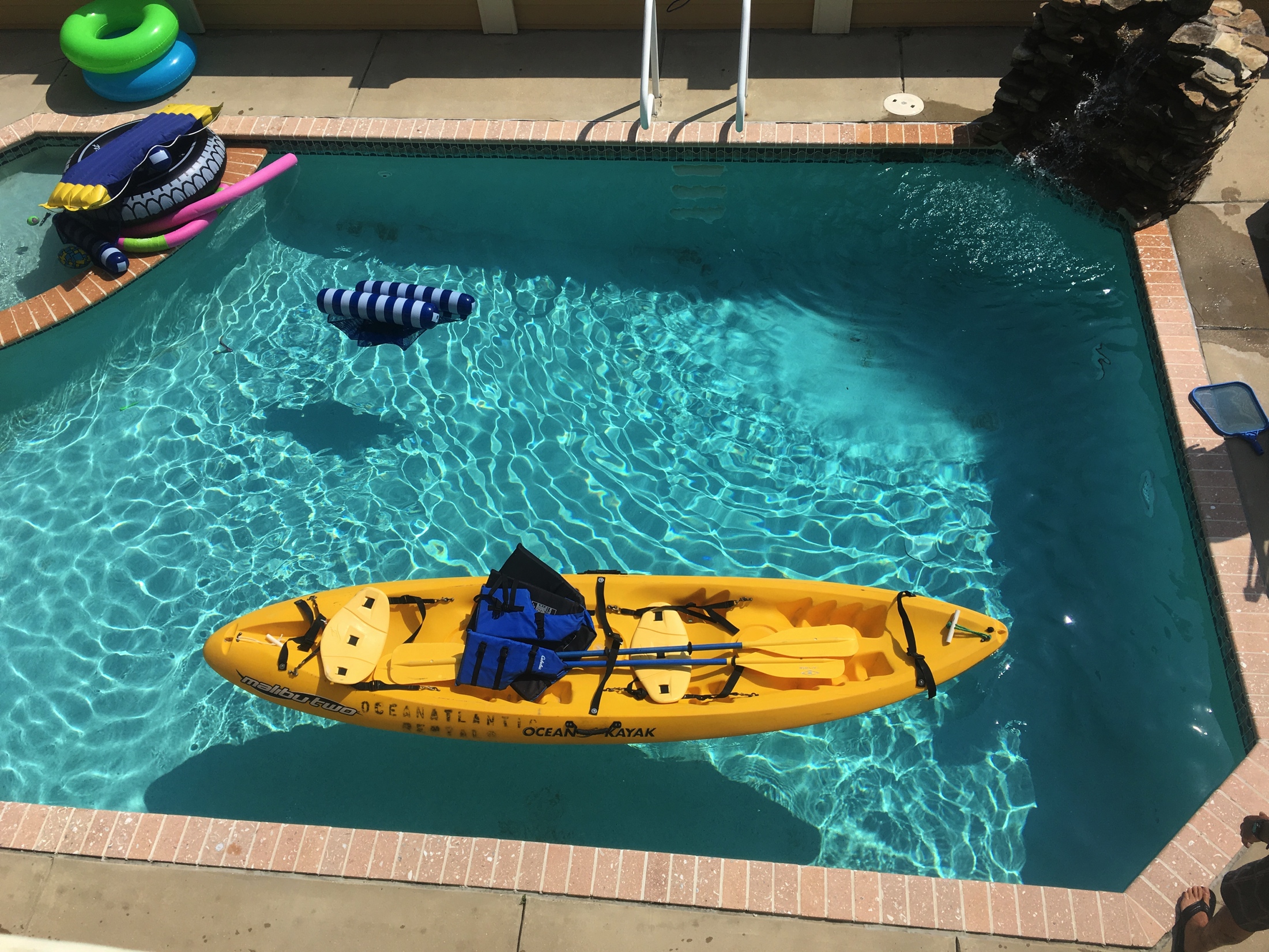 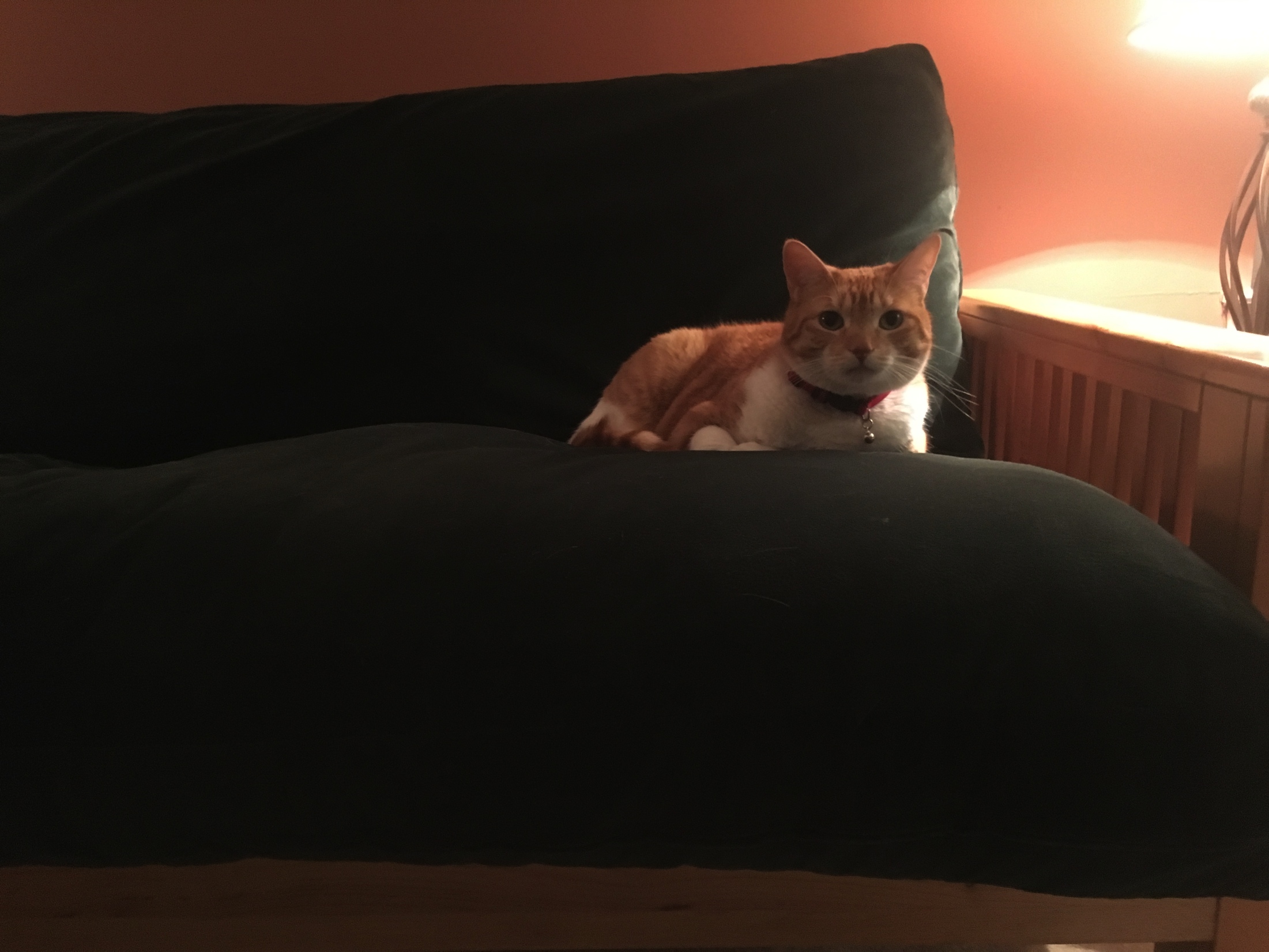 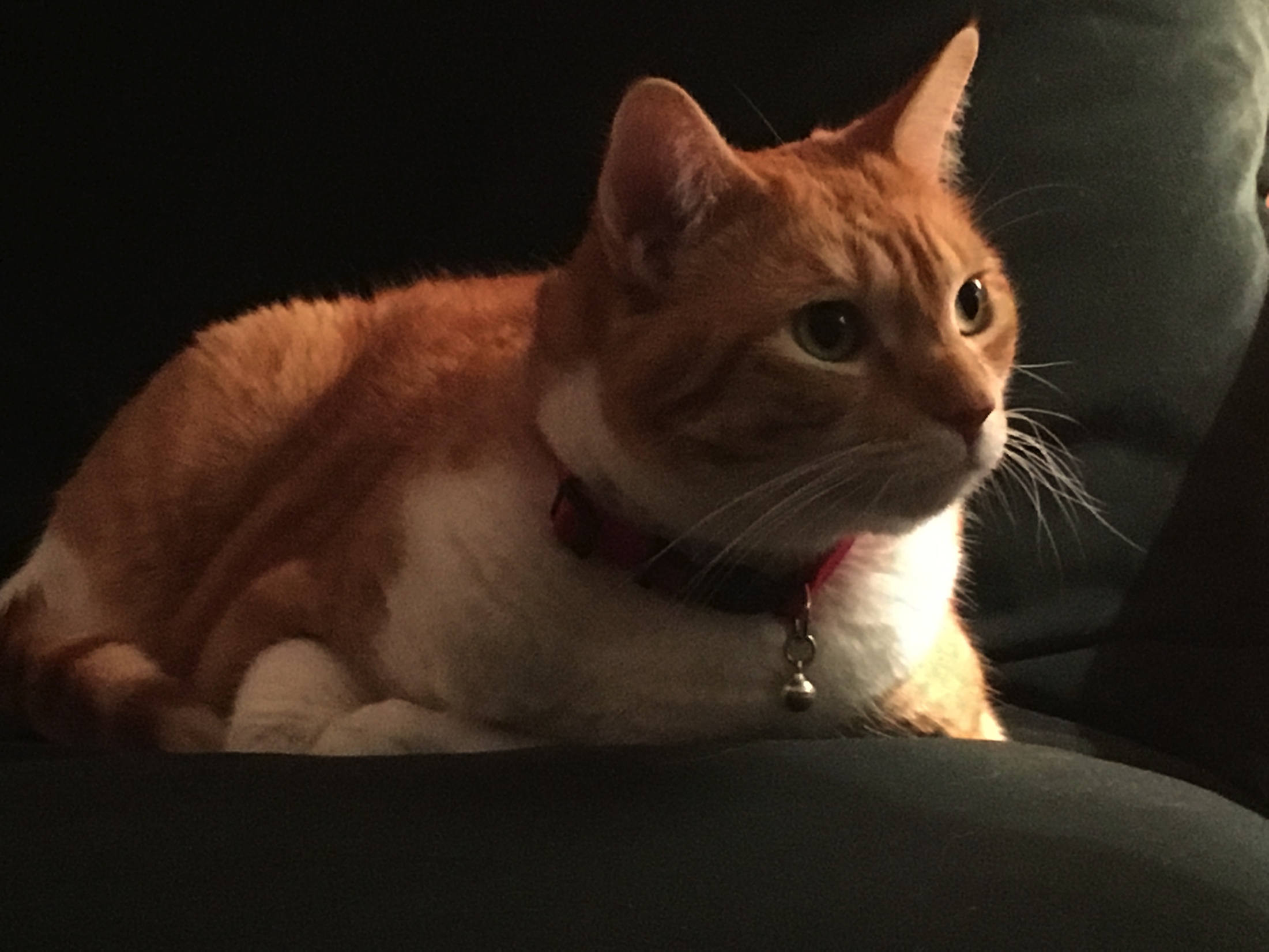